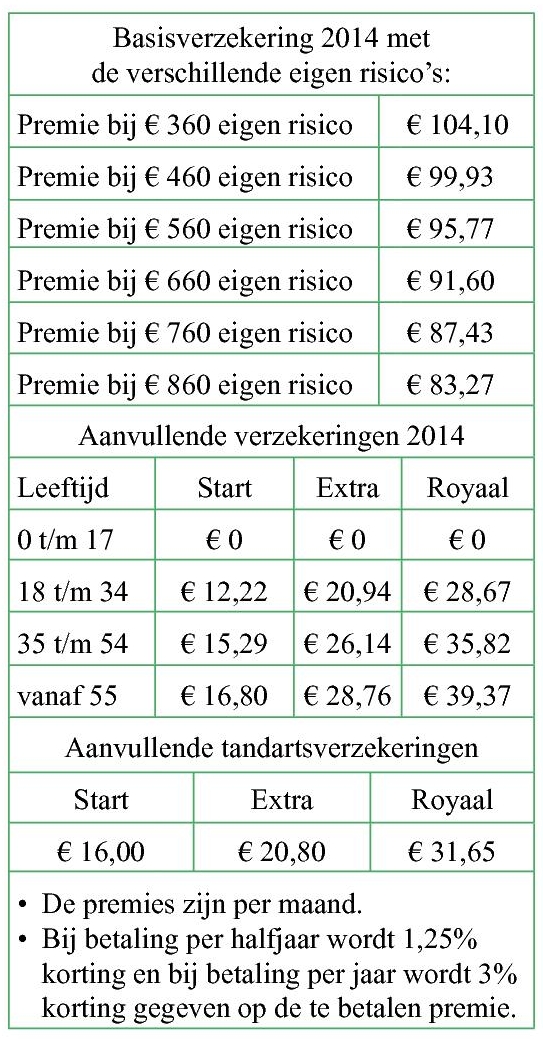 Opgave 18
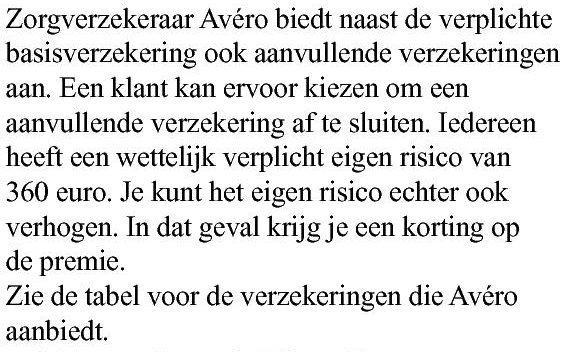 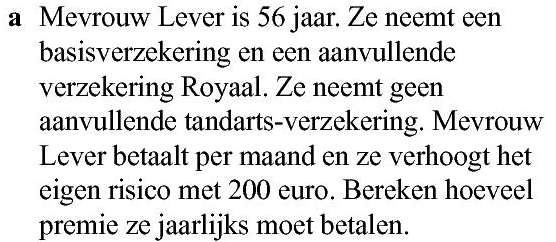 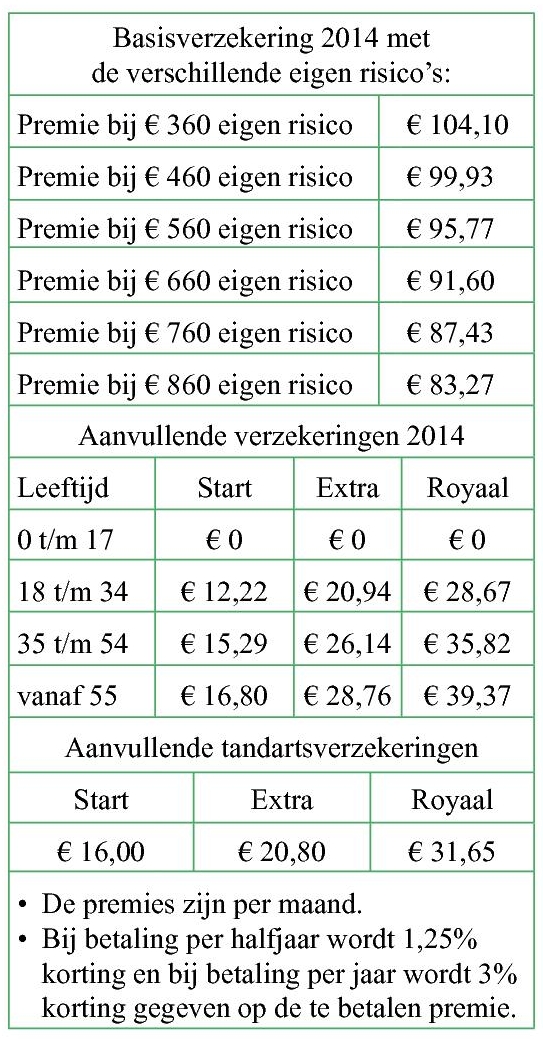 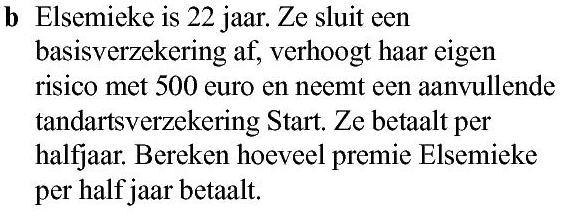 Per half jaar betaalt ze
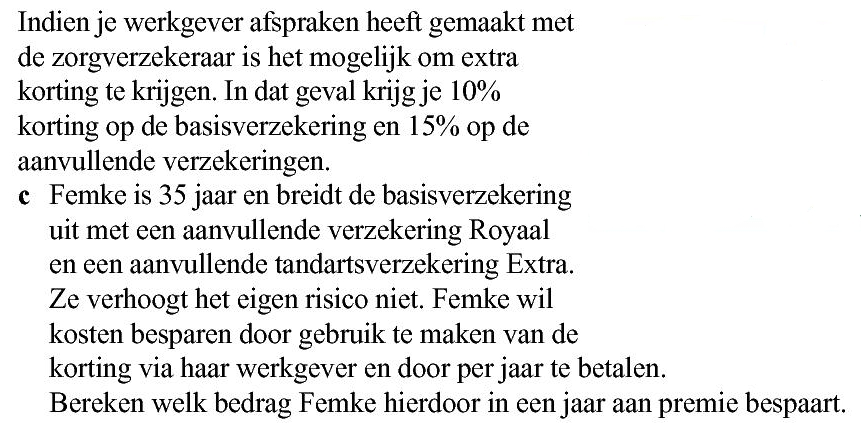 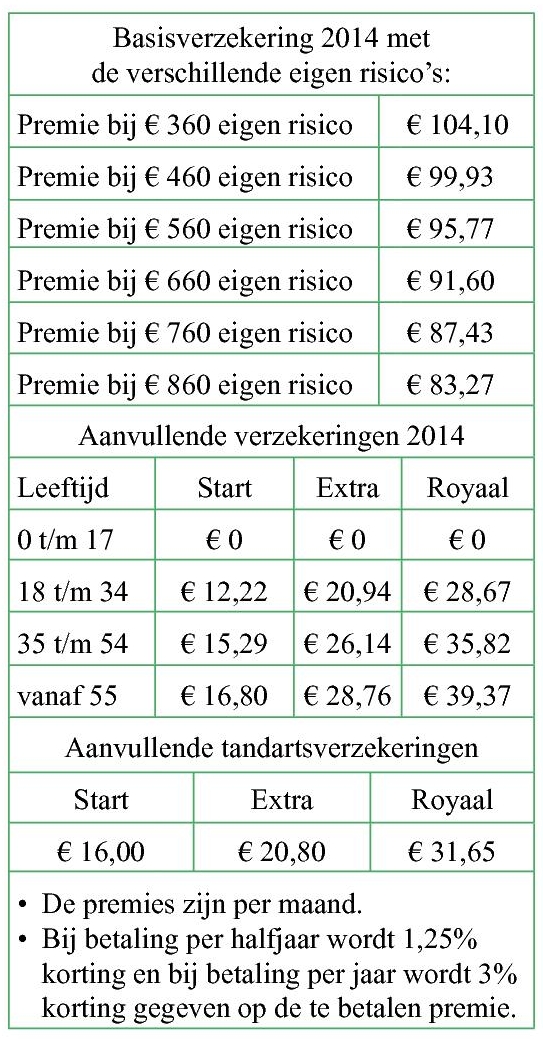 Zonder korting werkgever en niet per jaar te betalen:
(euro per maand)
Ze zou dan
(euro per jaar betalen)
Met korting werkgever en per jaar te betalen:
(euro per maand)
(euro per jaar betalen)
aan premie per jaar